Математическая правда
Подготовила Кардаш Дарья, 9 «Б» 
СОШ №2 им. Н.П. Массонова г.Свислочь, 2011
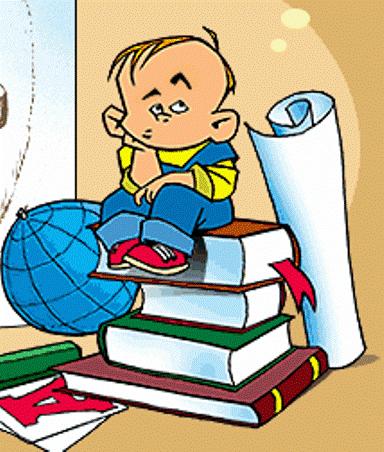 Алгебра в широком, современном понимании определяется как наука о системах объектов той или иной природы, в которых установлены операции, по своим свойствам более или менее сходные со сложением и умножением чисел.
Геометрия - раздел математики, изучающий пространственные отношения и их обобщения.
 В геометрии можно условно выделить следующие разделы:
 элементарная геометрия - геометрия точек, прямых и плоскостей, а также фигур на плоскости и тел в пространстве.  Включает в себя планиметрию и стереометрию.
аналитическая геометрия - геометрия координатного метода. Изучает линии, векторы, фигуры и преобразования, которые задаются алгебраическими уравнениями в аффинных или декартовых координатах.
дифференциальная геометрия - изучает линии и поверхности, задающиеся дифференцируемыми функциями, а также их отображения.
топология - наука о понятии непрерывности в самом общем виде.
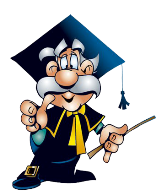 Функциональная линия школьного курса математики является в настоящее время одной из ведущих, определяющих стиль изучения многих тем и разделов курсов алгебры и начала математического анализа. Наиболее заметной особенностью материала этой линии является то, что с его помощью можно устанавливать разнообразные связи в обучении. Например, функционально-графический способ решения уравнений и неравенств с параметром состоит в переходе от исследования данного уравнения (неравенства) к исследованию графика функции.
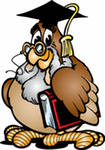 Элементарная теория чисел - раздел математики, изучающий целые числа. К этому разделу относятся такие вопросы, как делимость целых чисел, алгоритм Евклида вычисления НОД и НОК, разложение числа на простые множители, построение магических квадратов, совершенные числа, числа Фибоначчи, малая теорема Ферма, теорема Эйлера, задача о четырех кубах, диофантовы уравнения (диофантова геометрия).
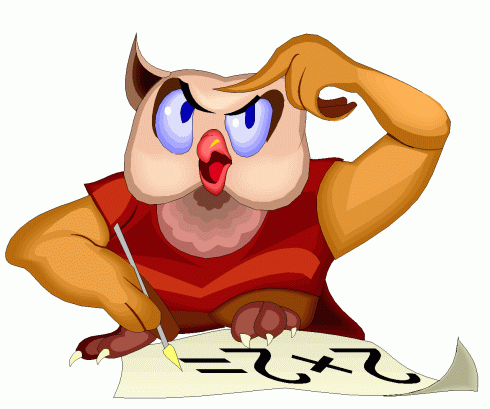